Brukerveiledning for opplasting av vedlegg til Nasjonalt Ekspertpanel for ansatte i Helse Vest
Journaldokumenter utveksles elektronisk på en sikker og trygg måte på tvers av foretakene.
Avvik fra rutine bør vurderes nøye mot gjeldende sikkerhetsrutine/-instruks i foretaket.
Behandlende lege sender bestilling via bestillingsskjema og intern melding i DIPS til sin lokale dokumentasjonsavdeling.
Behandlende lege får epost eller intern melding når dokumentene er lastet opp i CheckWare.  Nå kan behandlende lege ferdigstille henvendelsen.
26.03.2021
Brukerveiledning for å bestille opplasting av journaldokument til CheckWare
1
Eksempel fra DIPS

Finn aktuelle journaldokumenter 
med journal ID.

Klikk «Vis kolonneliste»
Klikk «Journal ID»
Journal ID vises i listen
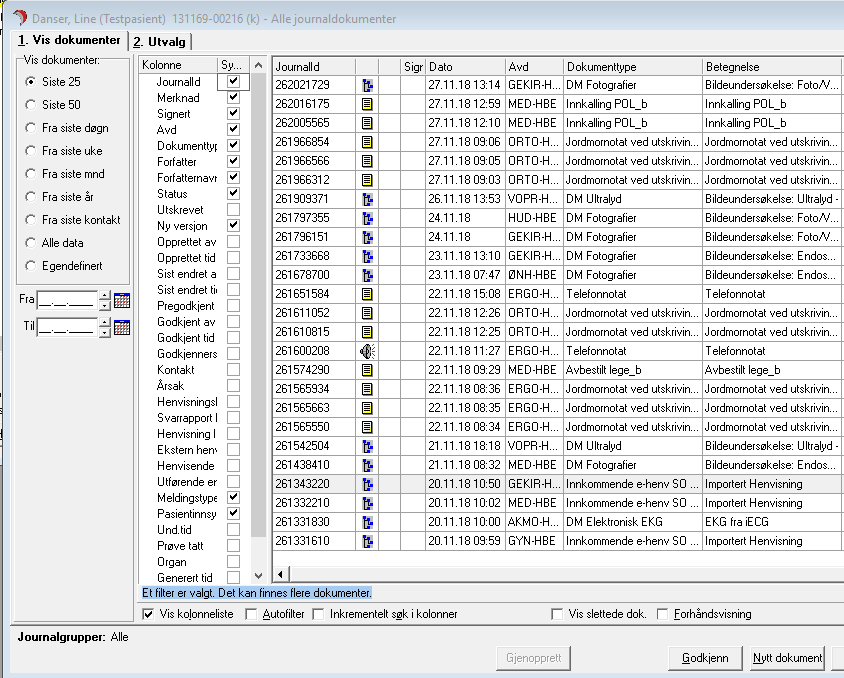 26.03.2021
Brukerveiledning for å bestille opplasting av journaldokument til CheckWare
2
Velg bestillingsskjema
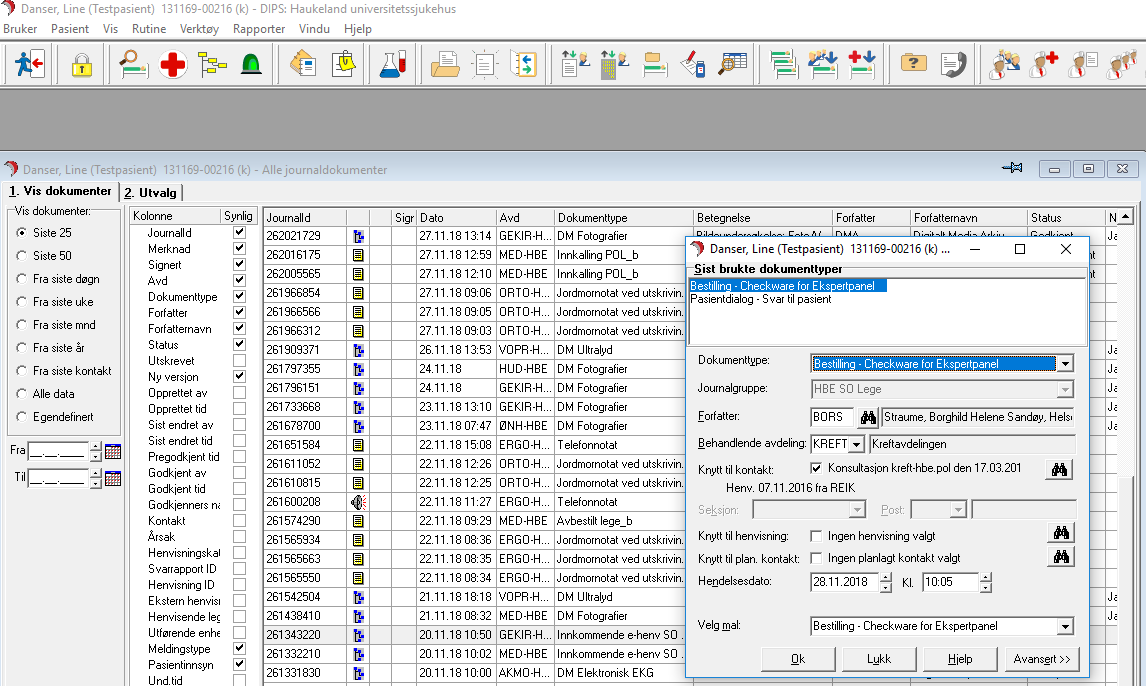 26.03.2021
Brukerveiledning for å bestille opplasting av journaldokument til CheckWare
3
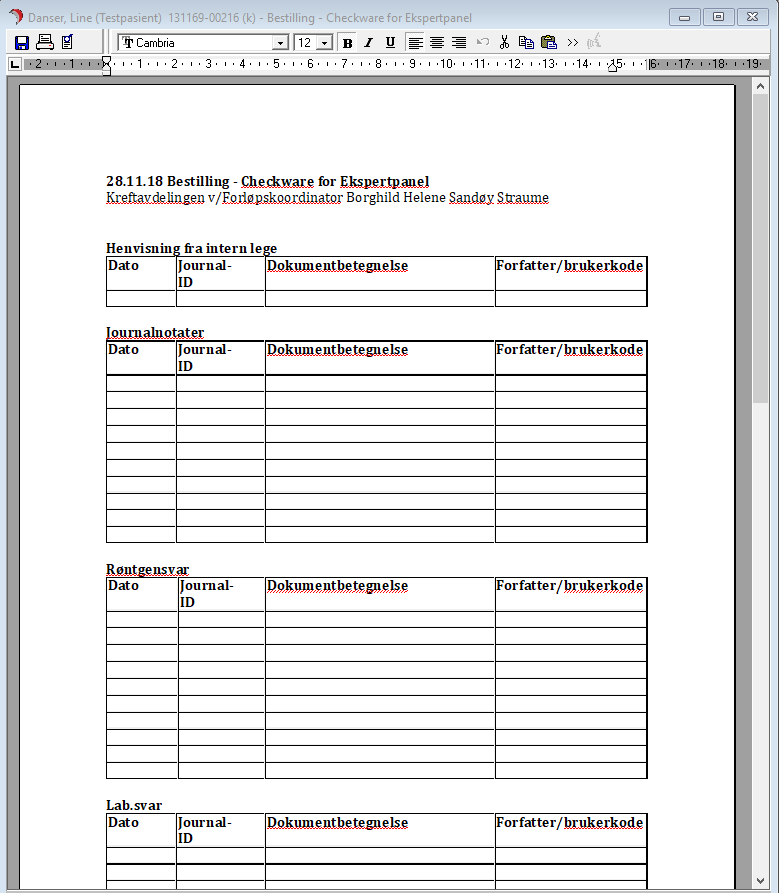 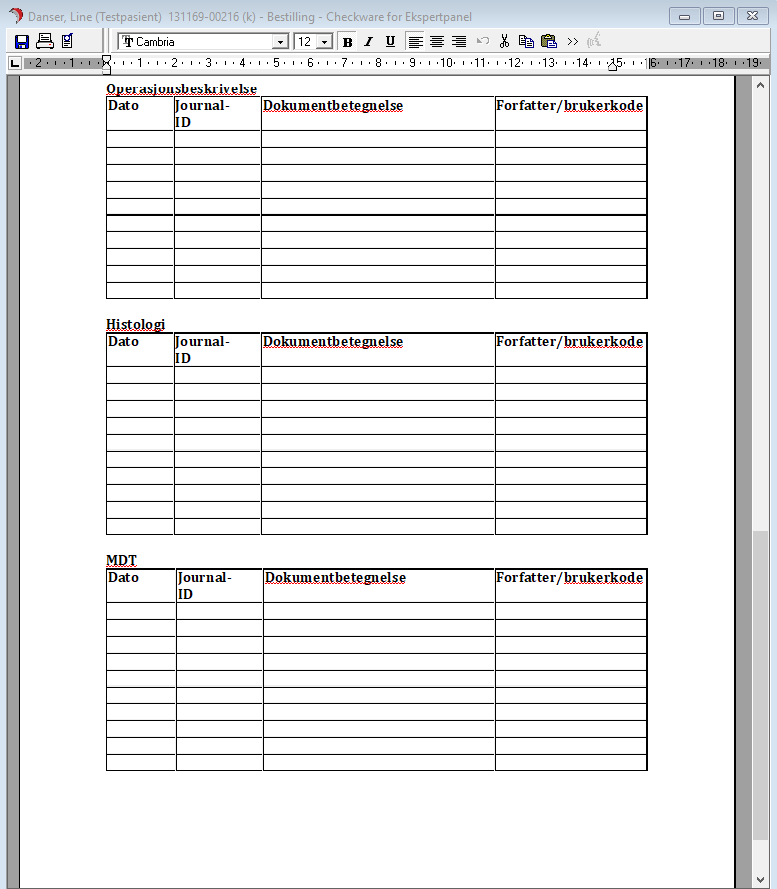 Fyll ut bestillingsskjema til Dokumentasjonsavdelingen. 
JournalId må være med
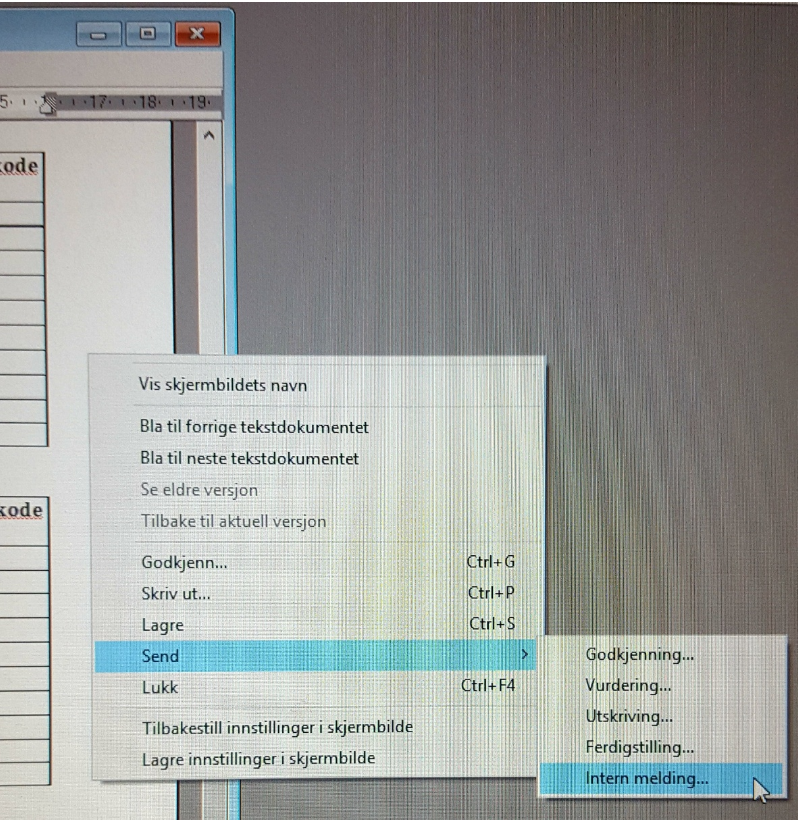 Høyreklikk i skjemaet, 
velg «Send» og «Intern melding»
26.03.2021
Brukerveiledning for å bestille opplasting av journaldokument til CheckWare
4
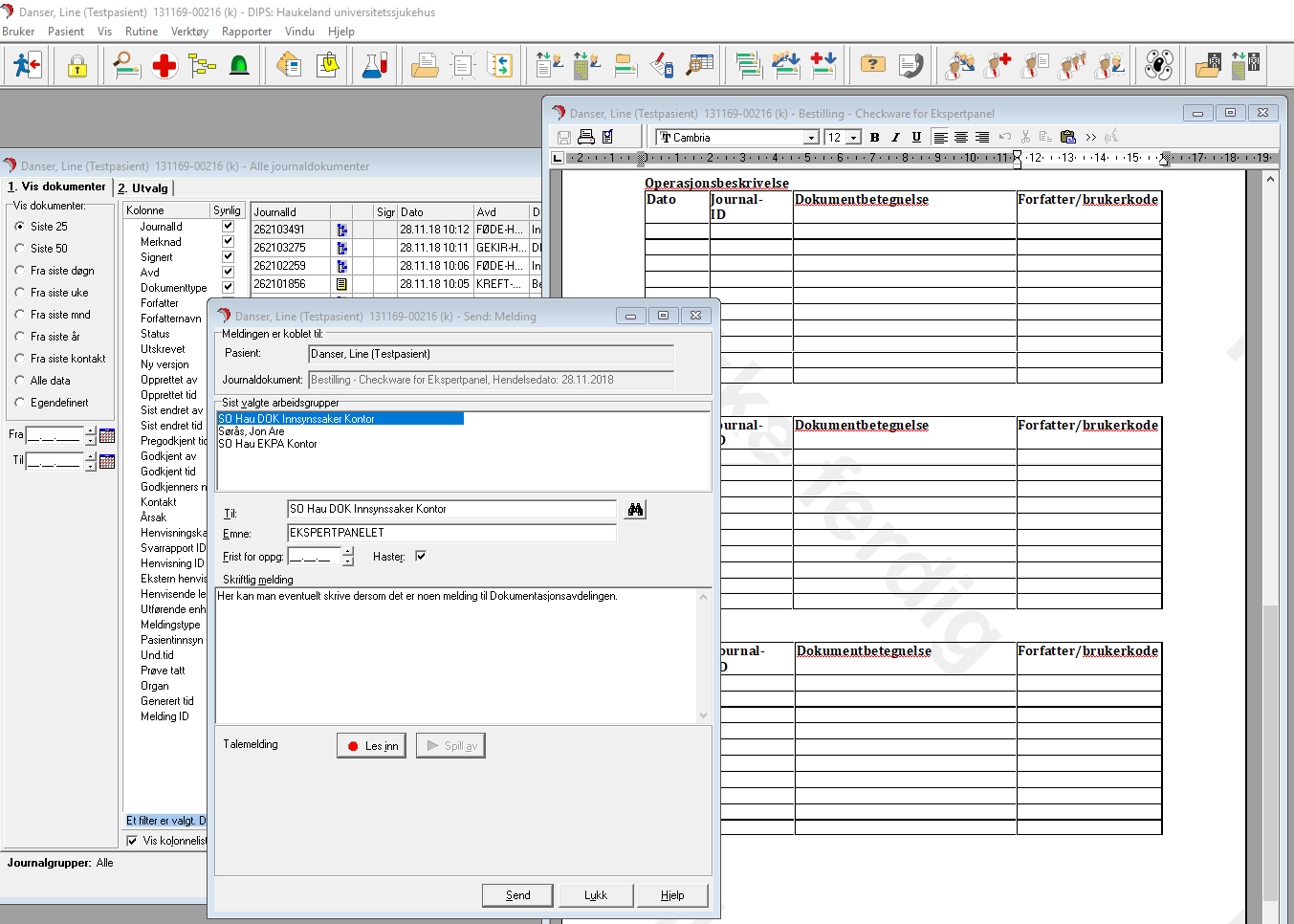 Send intern melding til din lokale dokumentasjonsavdeling.

Helse Bergen:       SO Hau Dok Innsynsaker Kontor     
Helse Fonna:         SO HFO Kontaktsenter Kontor 
Helse Førde:         HDF Skanning Kontor                         
Helse Stavanger:  SO Stv Felles henvisningskontor     

Merk Emne-feltet med: EKSPERTPANELET
Dokumentasjonsavdelingen bruker vanligvis 1-2 dager på å laste opp dokumentene i CheckWare.
26.03.2021
Brukerveiledning for å bestille opplasting av journaldokument til CheckWare
5
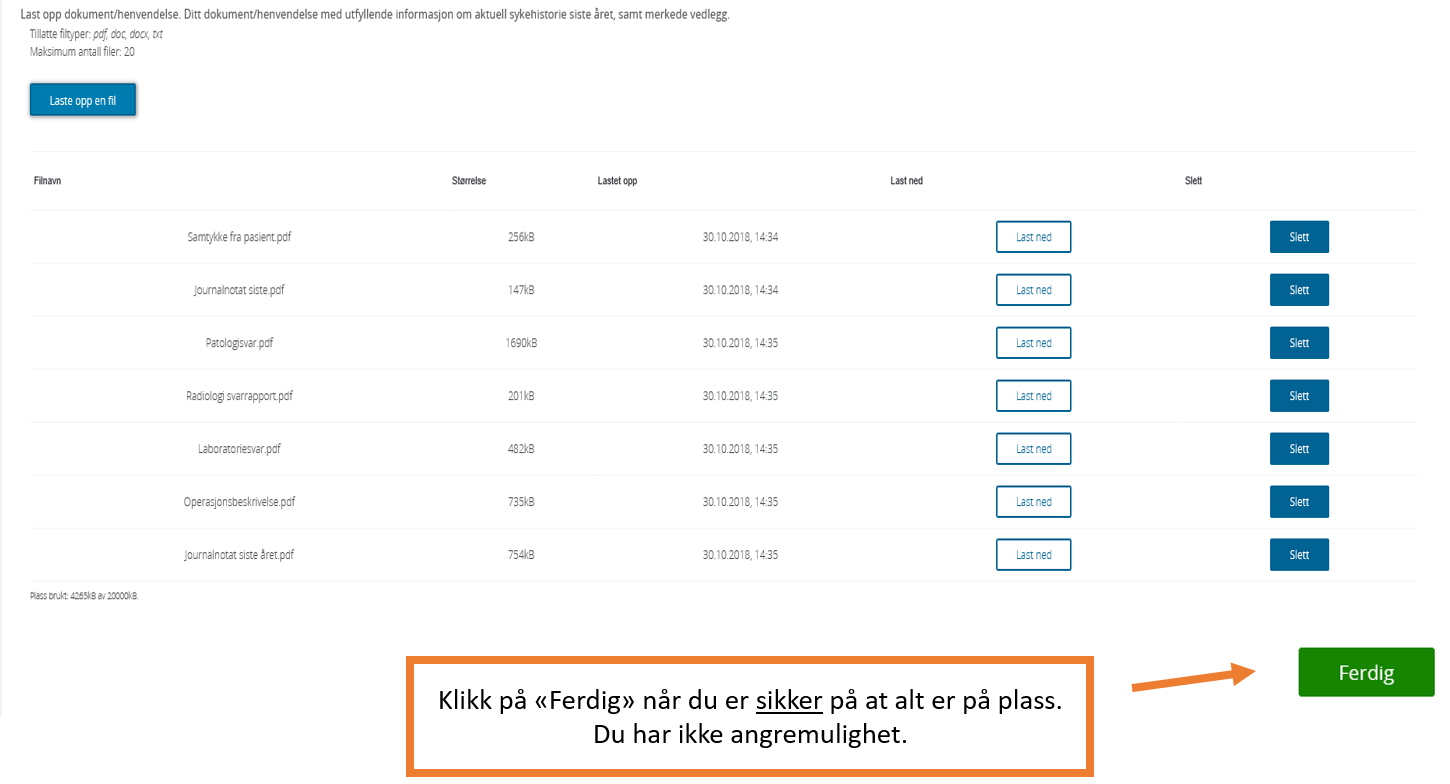 Logg inn og ferdigstill henvendelsen i CheckWare.
26.03.2021
Brukerveiledning for å bestille opplasting av journaldokument til CheckWare
6